國企二丙期末作業
視覺與幻覺
                                                        第   組
                                    指導老師：蔡麗雀    
成員：林育德   BY101345
             林冠儒   BY101314
             江榮堃   BY101301
             廖建智   BY101951
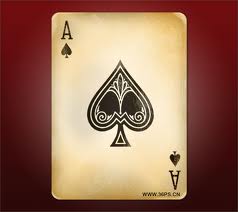 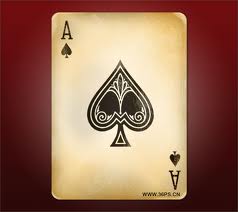 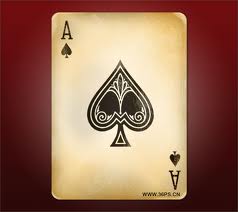 市場定位
小孩族群
老年族群
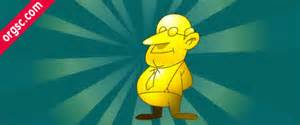 展覽說明
充滿驚奇、學習、求知慾
工作分配
Cups And Balls
最早的戲法紀錄則是杯與球戲法在埃及
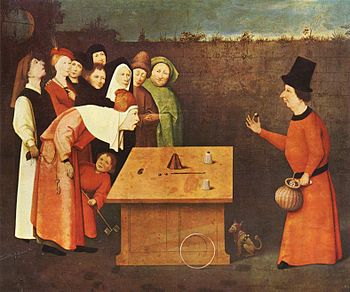 幻術
漢武帝為接見外賓      受到異國客人的讚揚
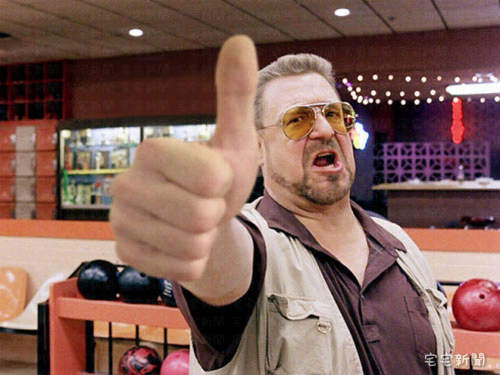 Who am I ?
3杯球
夢幻3張牌
渾沌骰子
承包商
南臺灣魔術娛樂總會  http://www.oatmagic.com/shop/bidIndex.php

雪恩魔術道具專賣網  http://www.shinemagic.com.tw/

鑫家魔幻管  http://singia.shop2000.com.tw/
其他服務
學魔術是需要
繳交材料費
及師資費的喔